CONDUTAS VEDADAS A AGENTES PÚBLICOS
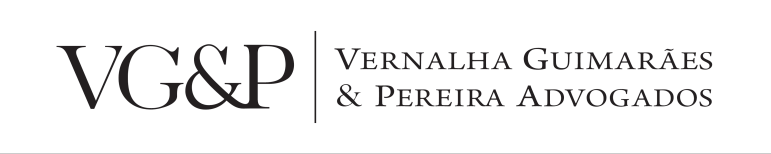 DISPOSITIVOS LEGAIS
Lei n.º 9.504/97

Artigos 73, 74, 75, 76, 77 e 78.
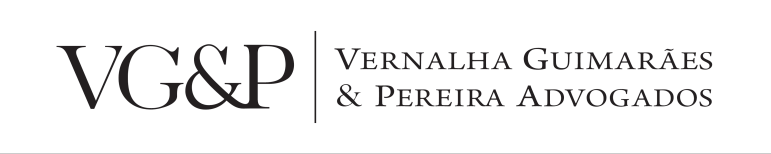 AGENTES PÚBLICOS EM CAMPANHA
1
1. AGENTES PÚBLICOS EM CAMPANHA
Princípio republicano : elegibilidade, periodicidade e responsabilidade dos mandatos.
A neutralidade do poder político
Princípio da  paridade de armas na disputa eleitoral (art. 14, §9º, CF)
Princípios constitucionais da Administração Pública
	Legalidade
	Impessoalidade
	Moralidade
	Publicidade
	Eficiência
O problema da reeleição (sem desincompatibilização)
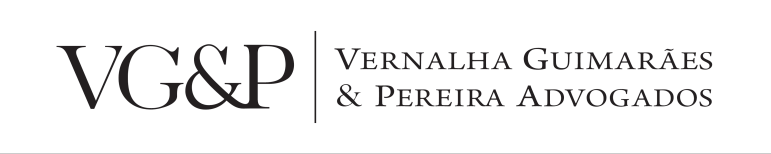 CONCEITO E NATUREZA JURÍDICA
2
2. Conceito e Natureza Jurídica
DOUTRINA
Rodrigo Lòpez Zilio: 

Normas proibitivas que exprimem espécies do gênero abuso de poder político, de caráter numerus clausus, que se manifestam através do desvirtuamento dos recursos materiais (incisos I, II, IV § 10º do art. 73), humanos (incisos III e V do art. 73), financeiros (inciso VI, a, VIIe e VIII, do art. 73) e de comunicação (inciso VI, b e c do art. 73) da Administração Pública latu sensu.
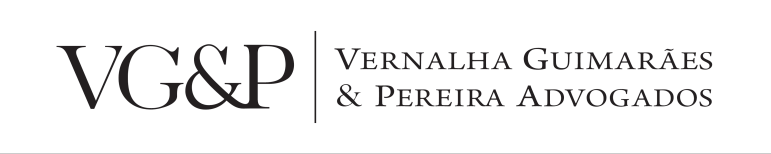 2. Conceito e Natureza Jurídica
"Art. 73. São proibidas aos agentes públicos, servidores ou não, as seguintes condutas tendentes a afetar a igualdade de oportunidades entre candidatos nos pleitos eleitorais:”

Normas proibitivas
Caráter sancionatório e objetivo
Numerus clausus
Direcionadas a agentes públicos
Temporalidade certa
Contra o USO da Administração Pública
Proteção à máxima igualdade entre os candidatos.
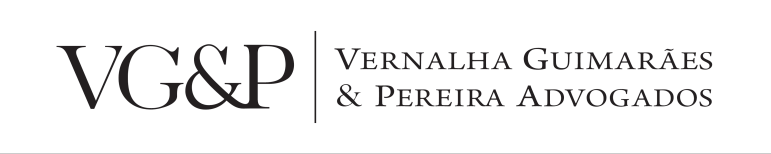 QUEM É AGENTE PÚBLICO?
4
4. Sujeitos
SUJEITO PASSIVO
|Lei n.º 9.504/97
Art. 73. (...)
	§ 1º Reputa-se agente público, para os efeitos deste artigo, quem exerce, ainda que transitoriamente ou sem remuneração, por eleição, nomeação, designação, contratação ou qualquer outra forma de investidura ou vínculo, mandato, cargo, emprego ou função nos órgãos ou entidades da administração pública direta, indireta, ou fundacional.
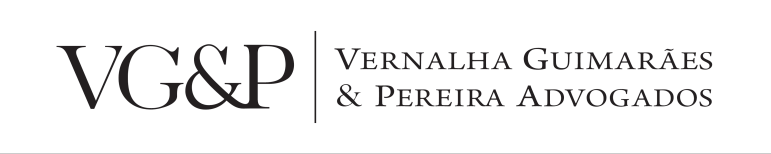 4. Sujeitos
SUJEITO PASSIVO

|Lei n.º 9.504/97 – Aquele que exerce:
Transitoriamente ou sem remuneração;
Por eleição, nomeação, designação, contratação ou qualquer outra forma de investidura ou vínculo: prestadores de serviços;
Mandato, cargo, emprego ou função: nomeado, eleito, contratado, celetista ou estatutário;
Nos órgãos ou entidades da administração pública direta, indireta, ou fundacional: autarquias, empresas públicas, SEM e fundações.
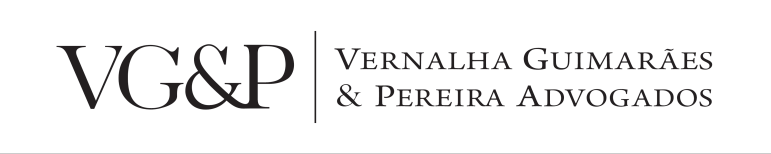 4. Sujeitos
SUJEITO PASSIVO

|Lei nº 8.112/90
"Art. 117.  Ao servidor é proibido:
IX - valer-se do cargo para lograr proveito pessoal ou de outrem, em detrimento da dignidade da função pública
	Pena: demissão (art. 132, XIII)
Art. 121.  O servidor responde civil, penal e administrativamente pelo exercício irregular de suas atribuições".
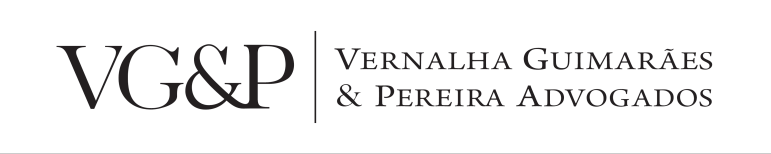 4. Sujeitos
SUJEITO PASSIVO

|Lei nº 8.429/92
"Art. 11. Constitui ato de improbidade administrativa que atenta contra os princípios da administração pública qualquer ação ou omissão que viole os deveres de honestidade, imparcialidade, legalidade, e lealdade às instituições, e notadamente:
I - praticar ato visando fim proibido em lei ou regulamento ou diverso daquele previsto, na regra de competência".
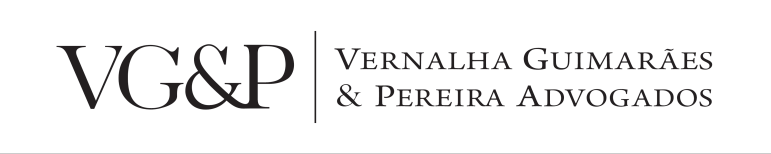 4. Sujeitos
SUJEITO PASSIVO
|Beneficiários da conduta

”Art. 73. (...)
	 § 5o  Nos casos de descumprimento do disposto nos incisos do caput e no § 10, sem prejuízo do disposto no § 4o, o candidato beneficiado, agente público ou não, ficará sujeito à cassação do registro ou do diploma".
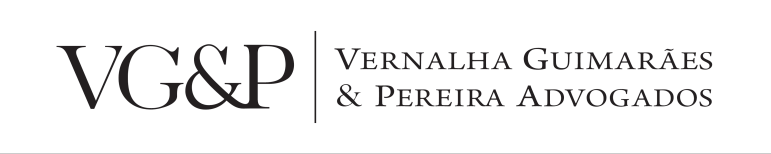 CONDUTAS VEDADAS EM ESPÉCIE
5
5. Condutas vedadas em espécie
CONDUTAS VEDADAS EM ESPÉCIE

|Lei n.º 9.504/97:

“Art. 73. (…)
I - ceder ou usar, em benefício de candidato, partido político ou coligação, bens móveis ou imóveis pertencentes à administração direta ou indireta da União, dos Estados, do Distrito Federal, dos Territórios e dos Municípios, ressalvada a realização de convenção partidária;"
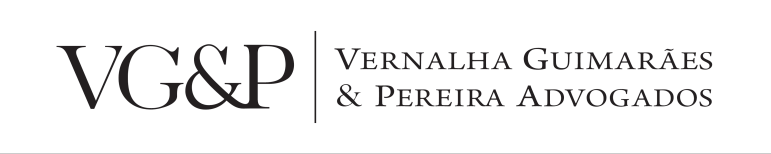 5. Condutas vedadas em espécie
CONDUTAS VEDADAS EM ESPÉCIE

|JURISPRUDÊNCIA:

“(...) A cessão do Ginásio de Esportes para a realização de atos de campanha, reunião política, em benefício dos candidatos dos agentes públicos viola o disposto no artigo 73, I, da Lei n.º 9.504/97”. 
(TRE/PR, RECURSO ELEITORAL nº 50678, Relator(a) MARCOS ROBERTO ARAÚJO DOS SANTOS, Relator(a) designado(a) EDSON LUIZ VIDAL PINTO, Publicação: DJ, Data 22/8/2013 )"
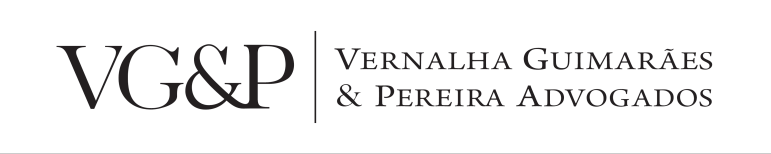 5. Condutas vedadas em espécie
CONDUTAS VEDADAS EM ESPÉCIE

|JURISPRUDÊNCIA:

“(…). A utilização de imagens dos prédios e monumentos públicos ou de obras públicas, em campanha eleitoral, não configura as condutas vedadas previstas nos artigos 37, caput e 73, inciso I, da Lei nº 9.504/97”. 
(TER/PR, RECURSO ELEITORAL nº 6499, Relator(a) MUNIR ABAGGE, Publicado em Sessão, Data 2/10/2008 )
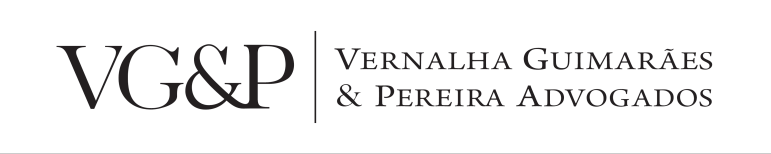 5. Condutas vedadas em espécie
EXCEÇÃO

|Lei n.º 9.504/97:

“§ 2º Para a realização das convenções de escolha de candidatos, os partidos políticos poderão usar gratuitamente prédios públicos, responsabilizando-se por danos causados com a realização do evento.
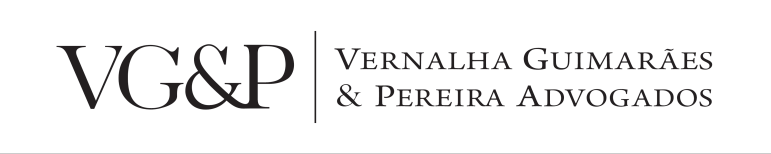 5. Condutas vedadas em espécie
CONDUTAS VEDADAS EM ESPÉCIE

|Lei n.º 9.504/97:

“Art. 73. (…)
II - usar materiais ou serviços, custeados pelos Governos ou Casas Legislativas, que excedam as prerrogativas consignadas nos regimentos e normas dos órgãos que integram;"
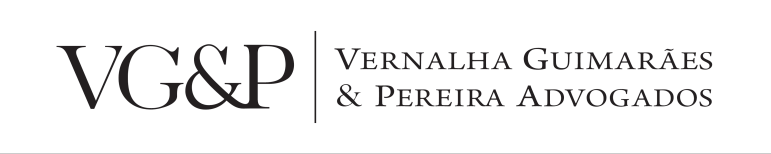 5. Condutas vedadas em espécie
CONDUTAS VEDADAS EM ESPÉCIE

|JURISPRUDÊNCIA – Caso Humberto Lucena:

“Consubstancia abuso de autoridade a utilização do serviço gráfico do Senado Federal em confecção de calendários, contendo a imagem do paramentar, e que tenham sido enviados aos cidadãos do Estado no qual possui domicílio eleitoral, ocorrendo a remessa em pleno ano destinado às eleições”.
(TSE, RO 12.244, Rel. Min. Marco Aurélio Mello, Julgado em 13.09.1994)
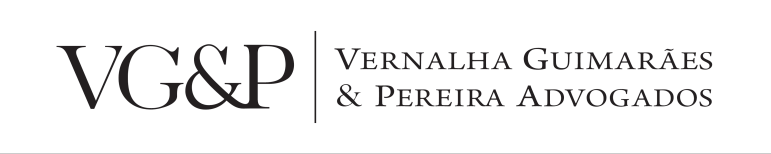 5. Condutas vedadas em espécie
CONDUTAS VEDADAS EM ESPÉCIE

|JURISPRUDÊNCIA:
“(…) 1. Mera utilização de fotografias que se encontram disponíveis a todos em sítio eletrônico oficial, sem exigência de contraprestação, inclusive para aqueles que tiram proveito comercial (jornais, revistas, blogs, etc), é conduta que não se ajusta às hipóteses descritas nos incisos I, II e III, do art. 73 da Lei das Eleições. 2. Representação que se julga improcedente”. 
(TSE, Representação nº 84453, Acórdão de 09/09/2014, Relator(a) Min. ADMAR GONZAGA NETO, Publicação: DJE - Diário de justiça eletrônico, Tomo 184, Data 1/10/2014, Página 29 )
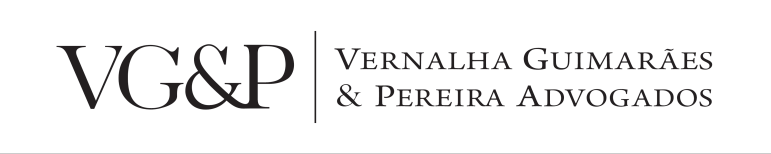 5. Condutas vedadas em espécie
CONDUTAS VEDADAS EM ESPÉCIE

|JURISPRUDÊNCIA:
“PROPAGANDA INSTITUCIONAL - ART. 73, II DA LEI N. 9.504/97 - E-MAIL OFICIAL DO ESTADO.  1. Caracteriza-se como propaganda institucional, vedada pelo art. 73, II, da Lei n. 9.504/97, aquela em que se envie notícia do interesse de algum dos candidatos, com críticas a seu opositor, a diversos órgãos de comunicação social, por meio do uso de endereço de e-mail oficial do Estado do Paraná. (...)”. 
(TRE/PR, REPRESENTACAO nº 1890, Relator(a) GISELE LEMKE, Publicado em Sessão, Data 23/10/2006 )
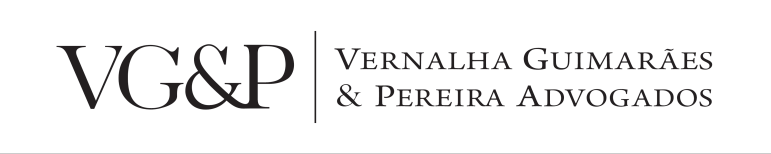 5. Condutas vedadas em espécie
CONDUTAS VEDADAS EM ESPÉCIE

|Lei n.º 9.504/97:

“Art. 73. (…)
III - ceder servidor público ou empregado da administração direta ou indireta federal, estadual ou municipal do Poder Executivo, ou usar de seus serviços, para comitês de campanha eleitoral de candidato, partido político ou coligação, durante o horário de expediente normal, salvo se o servidor ou empregado estiver licenciado;"
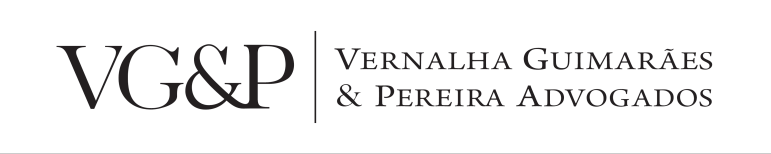 5. Condutas vedadas em espécie
CONDUTAS VEDADAS EM ESPÉCIE

|JURISPRUDÊNCIA:

“(…) 1. Não há ofensa ao art. 73, III da Lei 9.504/97 se a prova dos autos é clara a delimitar o horário de expediente do servidor e os fatos se deram fora desse horário. (...) Recurso desprovido”. 
(TSE, Recurso Ordinário nº 3776, Relator(a) Min. MARIA THEREZA ROCHA DE ASSIS MOURA, Publicação: DJE Data 06/11/2014)
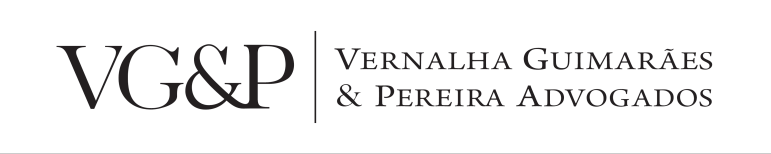 5. Condutas vedadas em espécie
CONDUTAS VEDADAS EM ESPÉCIE
|JURISPRUDÊNCIA:

4.  Não comprovada a realização da reunião em horário de expediente. Demais disso, os agentes políticos não se sujeitam a expediente fixo ou ao cumprimento de carga horária, o que afasta a incidência do inciso III do referido dispositivo legal.
(Representação nº 14562, Acórdão, Relator(a) Min. Admar Gonzaga Neto, Publicação:  DJE - Diário de justiça eletrônico, Tomo  159, Data 27/08/2014, Página 62)
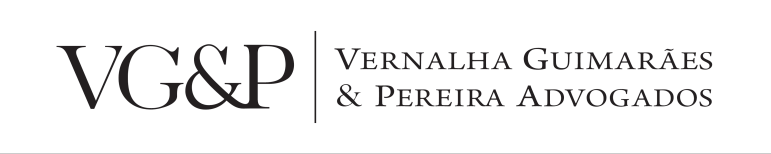 5. Condutas vedadas em espécie
CONDUTAS VEDADAS EM ESPÉCIE

|JURISPRUDÊNCIA:
“(…) 2.  No caso dos autos, os agravados foram multados pela prática da conduta vedada do art. 73, III, da Lei 9.504/97, pois o Secretário Adjunto de Saúde de Pirapora/MG e sua assistente ordenaram que duas agentes comunitárias convidassem gestantes durante o horário de expediente para palestras e consultas médicas que ocorreriam em 1º.9.2012. Esse convite, porém, teve como real objetivo a participação dessas pacientes na gravação de programa eleitoral. (…)”. 
(TSE, AgReg em REspE nº 122594, Relator Min. JOÃO OTÁVIO DE NORONHA, Publicação: DJ Data 12/8/2014)
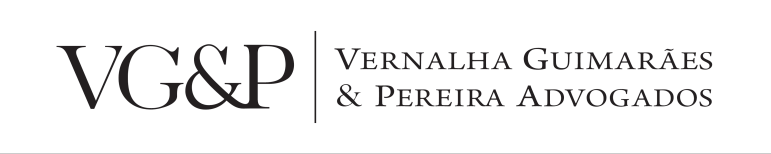 5. Condutas vedadas em espécie
CONDUTAS VEDADAS EM ESPÉCIE

|JURISPRUDÊNCIA:

“2.  Configura a conduta vedada pelo art. 73, incisos I e III, da Lei nº 9.504/1997 a efetiva utilização de bens públicos - viatura da Brigada Militar e farda policial - e de servidores públicos - depoimentos de policiais militares fardados gravados no contexto da rotina de trabalho e divulgados para promoção de candidatura política. (...)”
(TSE, Recurso Ordinário nº 137994, Relator(a) Min. Gilmar Ferreira Mendes, Publicação:  DJE Data 22/03/2017)
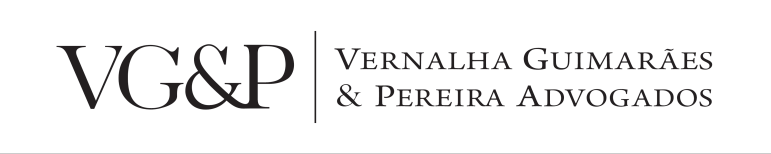 5. Condutas vedadas em espécie
CONDUTAS VEDADAS EM ESPÉCIE
|JURISPRUDÊNCIA:

Sedimentado: “(...) 1. A vedação contida no art. 73, III, da Lei nº 9.504/97 é direcionada aos servidores do Poder Executivo, não se estendendo aos servidores dos demais poderes, em especial do Poder Legislativo tratar de norma restritiva de direitos, a qual demanda,  portanto, interpretação estrita. 
2. Nas condutas vedadas previstas nos arts. 73 a 78 da Lei das Eleições imperam os princípios da tipicidade e da legalidade estrita, devendo a conduta corresponder exatamente ao tipo previsto na lei (REspe nº 626-30/DF, Rel. Min. Maria Thereza de Assis Moura, DJe 4.2.2016). (...)”.
(TSE, Recurso Especial Eleitoral nº 119653, Relatora Min. Luciana Christina Guimarães Lóssio,  DJE Data 12/09/2016)
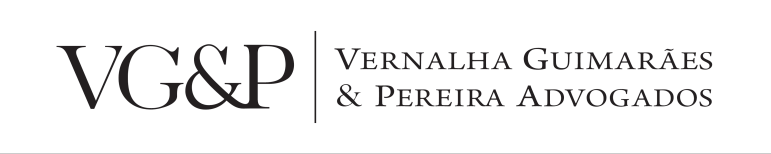 5. Condutas vedadas em espécie
CONDUTAS VEDADAS EM ESPÉCIE

|Lei n.º 9.504/97:

“Art. 73. (…)
IV - fazer ou permitir uso promocional em favor de candidato, partido político ou coligação, de distribuição gratuita de bens e serviços de caráter social custeados ou subvencionados pelo Poder Público;”
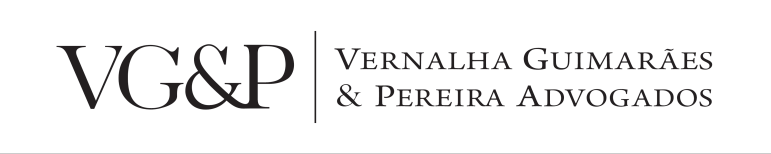 5. Condutas vedadas em espécie
CONDUTAS VEDADAS EM ESPÉCIE

|Lei n.º 9.504/97:
“Art. 73. (…)
"§ 10. No ano em que se realizar eleição, fica proibida a distribuição gratuita de bens, valores ou benefícios por parte da Administração Pública, exceto nos casos de calamidade pública, de estado de emergência ou de programas sociais autorizados em lei e já em execução orçamentária no exercício anterior, casos em que o Ministério Público poderá promover o acompanhamento de sua execução financeira e administrativa".
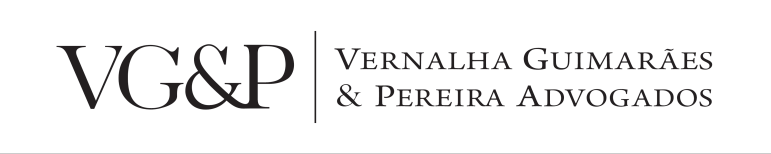 5. Condutas vedadas em espécie
CONDUTAS VEDADAS EM ESPÉCIE
|JURISPRUDÊNCIA:

"(...) 4. Para a configuração da conduta vedada prevista no art. 73, IV, da Lei nº 9.504/97, é necessário que, no momento da distribuição gratuita de bens e serviços de caráter social custeada ou subvencionada pelo Poder Público, ocorra o uso promocional em favor de candidato, partido político ou coligação. (...)”. 
(TSE, RESPE nº 34994, Relatora Min. LUCIANA CHRISTINA GUIMARÃES LÓSSIO, Publicação: DJE Data 25/06/2014)
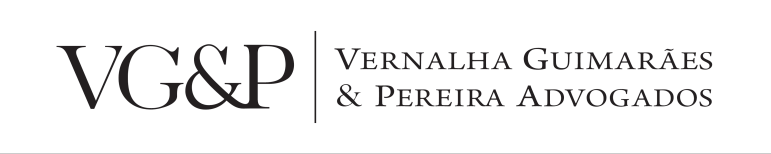 5. Condutas vedadas em espécie
CONDUTAS VEDADAS EM ESPÉCIE
|JURISPRUDÊNCIA:

“(...) 1. Conduta vedada. Ad. 73, inciso IV, da Lei das Eleições. Vinculação da concessão de benefício social - redução da tarifa de água - destinado à população de baixa renda à imagem dos recorrentes com o objetivo de obter favorecimento político- eleitoral, por meio de divulgação de apoio político nos edifícios beneficiados, mediante a afixação de placas de propaganda eleitoral, bem como de panfletos distribuídos nessas unidades habitacionais com pedido explícito de voto para fins de dar "continuidade" ao referido "trabalho". (...)”.
(TSE, Recurso Ordinário nº 1041768, Acórdão, Relator Min. Gilmar Ferreira Mendes, Publicação:  DJE Data 18/04/2015)
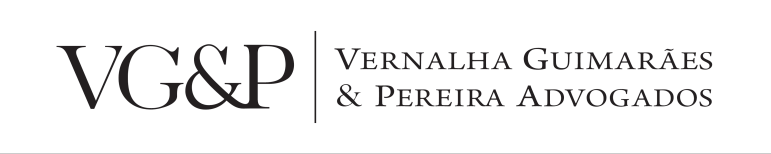 5. Condutas vedadas em espécie
CONDUTAS VEDADAS EM ESPÉCIE
|JURISPRUDÊNCIA:
7. É vedado a agente público favorecer candidatura mediante: a) uso promocional de distribuição gratuita de bens e serviços sociais custeados ou subvencionados pelo erário (art. 73, IV, da Lei 9.504/97); (...); c) doação de bens, valores ou benefícios em ano eleitoral, salvo em caso de calamidade, estado de emergência ou programas sociais permitidos em lei e executados desde o exercício anterior (§ 10).
8. É incontroverso que, em 6.9.2014, Simão Jatene realizou comício em Vigia/PA e noticiou que dez quilômetros da área urbana do Município seriam asfaltados, fazendo, assim, uso promocional da obra (art. 73, IV).
9. Inexiste prova de lei autorizadora e de execução orçamentária anterior - requisitos cumulativos - do Programa Asfalto na Cidade (§ 10)”. 
(TSE, Recurso Ordinário nº 278378, Relator Min. Antonio Herman De Vasconcellos E Benjamin,  DJE Data 15/12/2016)
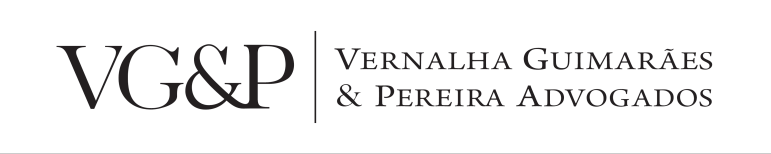 5. Condutas vedadas em espécie
CONDUTAS VEDADAS EM ESPÉCIE
|JURISPRUDÊNCIA:
“(…). 1. A conduta vedada prevista no art. 73, IV, da Lei nº 9.504/97 - que veda aos agentes públicos, servidores ou não, "fazer ou permitir uso promocional em favor de candidato, partido político ou coligação, de distribuição gratuita de bens e serviços de caráter social custeados ou subvencionados pelo Poder Público" - não incide quando há contraprestação por parte do beneficiado. O contrato de doação de terras firmado traz previsão expressa de sua revogação, caso não atendidos os pressupostos que embasaram a sua concessão. A doação com encargo não configura "distribuição gratuita". (…) 
3. Na linha dos precedentes desta Corte, "para a configuração do inc. IV do art. 73 da Lei n° 9.504/97, a conduta deve corresponder ao tipo definido previamente. O elemento é fazer ou permitir uso promocional de distribuição gratuita de bens e serviços para o candidato, quer dizer, é necessário que se utilize o programa social - bens ou serviços - para dele fazer promoção (AgRg-REspe n° 25130/SC, DJ de 23.9.2005, rel. Min. Carlos Madeira)" (...) ”. (TSE, RESPE nº 34994, Relator(a) Min. LUCIANA CHRISTINA GUIMARÃES LÓSSIO, Publicação: DJE Data 25/06/2014)
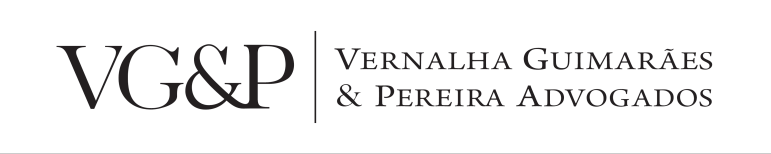 5. Condutas vedadas em espécie
CONDUTAS VEDADAS EM ESPÉCIE

|Lei n.º 9.504/97:
“Art. 73. (…)
V - nomear, contratar ou de qualquer forma admitir, demitir sem justa causa, suprimir ou readaptar vantagens ou por outros meios dificultar ou impedir o exercício funcional e, ainda, ex officio, remover, transferir ou exonerar servidor público, na circunscrição do pleito, nos três meses que o antecedem e até a posse dos eleitos, sob pena de nulidade de pleno direito, ressalvados:
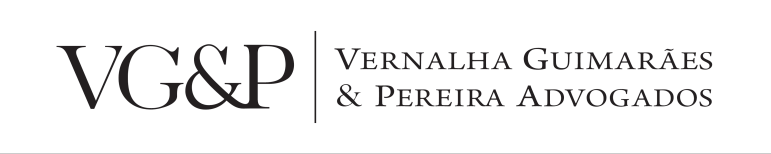 5. Condutas vedadas em espécie
CONDUTAS VEDADAS EM ESPÉCIE

|VEDAÇÕES:

Nomeação, contratação, admissão ou demissão sem justa causa;
Supressão ou readaptação de vantagens (adicionais, gratificações ou indenizações);
Dificultar ou impedir o exercício profissional;
Remoção, transferência ou exoneração ex officio.
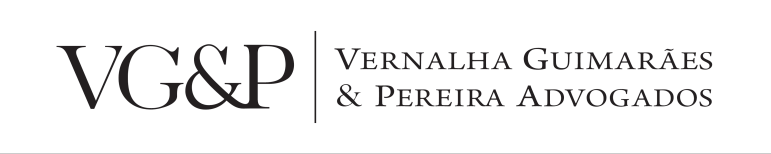 5. Condutas vedadas em espécie
Intangibilidade remuneratória e inamovibilidade do servidor

|EXCEÇÕES:
a nomeação ou exoneração de cargos em comissão e designação ou dispensa de funções de confiança;
a nomeação para cargos do Poder Judiciário, do Ministério Público, dos Tribunais ou Conselhos de Contas e dos órgãos da Presidência da República;
a nomeação dos aprovados em concursos públicos homologados até o início daquele prazo;
a nomeação ou contratação necessária à instalação ou ao funcionamento inadiável de serviços públicos essenciais, com prévia e expressa autorização do Chefe do Poder Executivo;
a transferência ou remoção ex officio de militares, policiais civis e de agentes penitenciários;
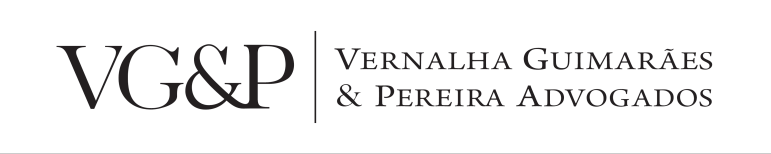 5. Condutas vedadas em espécie
CONDUTAS VEDADAS EM ESPÉCIE

|JURISPRUDÊNCIA:
“EMENTA - AÇÃO DE INVESTIGAÇÃO JUDICIAL ELEITORAL - CONDUTA VEDADA AOS AGENTES PÚBLICOS - ARTIGO 73, V, DA LEI N.º 9.504/97 - NÃO CARACTERIZAÇÃO DO ABUSO DE PODER - RECURSO DESPROVIDO.  1.   As disposições contidas no artigo 73, V, da Lei nº 9.504/97 não proíbe a realização de concurso público, mas, sim, a ocorrência de nomeações, contratações e outras movimentações funcionais desde os três meses que antecedem as eleições até a posse dos eleitos. 2(…)”. 
(TRE/PR, RECURSO ELEITORAL nº 29358, Relator(a) MARCOS ROBERTO ARAÚJO DOS SANTOS, Publicação: DJ Data 19/3/2013)
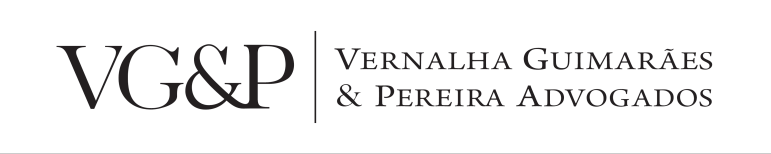 5. Condutas vedadas em espécie
CONDUTAS VEDADAS EM ESPÉCIE

|JURISPRUDÊNCIA:

“(…) 2. Concessão de gratificação a elevado número de funcionários em ano eleitoral, sem prévia informação ou justificativa, configura abuso de poder político. Plausibilidade do recurso não evidenciada. 3.   (…)”. 
(TRE/PR, PROCESSO nº 99713, Relator(a) JEAN CARLO LEECK, Relator(a) designado(a) LUCIANO CARRASCO FALAVINHA SOUZA, Publicação: DJ Data 22/1/2013 )
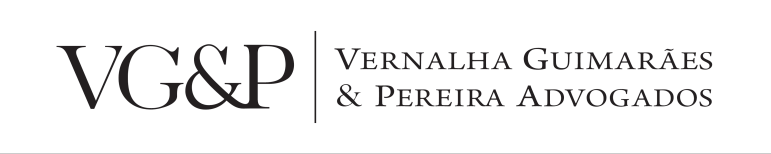 5. Condutas vedadas em espécie
CONDUTAS VEDADAS EM ESPÉCIE

|Lei n.º 9.504/97:
“Art. 73. (…)
VI - nos três meses que antecedem o pleito:
        a) realizar transferência voluntária de recursos da União aos Estados e Municípios, e dos Estados aos Municípios, sob pena de nulidade de pleno direito, ressalvados os recursos destinados a cumprir obrigação formal preexistente para execução de obra ou serviço em andamento e com cronograma prefixado, e os destinados a atender situações de emergência e de calamidade pública;”
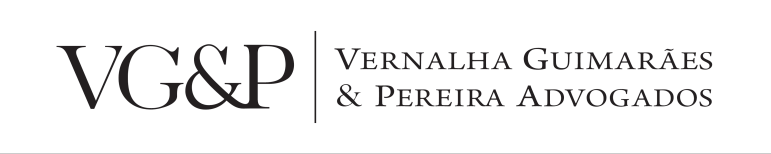 5. Condutas vedadas em espécie
CONDUTAS VEDADAS EM ESPÉCIE

|LC n.º 101/2000 – Lei de Responsabilidade Fiscal:

“Art. 25. Para efeito desta Lei Complementar, entende-se por transferência voluntária a entrega de recursos correntes ou de capital a outro ente da Federação, a título de cooperação [contrato, convênio, consórcio], auxílio ou assistência financeira, que não decorra de determinação constitucional, legal ou os destinados ao Sistema Único de Saúde.
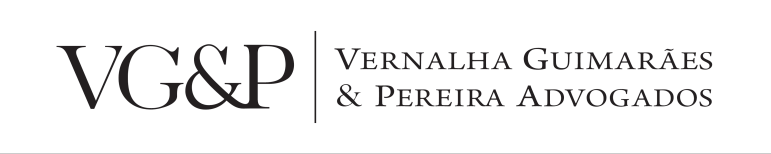 5. Condutas vedadas em espécie
CONDUTAS VEDADAS EM ESPÉCIE

|JURISPRUDÊNCIA:
“(…) A transferência de recursos dos Estados aos Municípios pode ser realizada dentro dos três meses que antecedem o pleito, desde que tais recursos sejam destinados à execução de obra ou serviço em andamento ou para atender situações de emergência ou calamidade pública (art. 73, VI, a, da Lei das Eleições). No caso dos autos, foi celebrado convênio entre a Prefeitura de Medina e o Departamento de Estradas de Rodagem do Estado de Minas Gerais para pavimentação de ruas, cujas obras preliminares, a cargo da prefeitura, foram iniciadas em junho de 2004, conforme expressamente consignado no acórdão regional. (…)”. 
(TSE, AgReg em AI nº 8324, Relator Min. MARCELO HENRIQUES RIBEIRO DE OLIVEIRA, Publicação: DJ Data 03/04/2008)
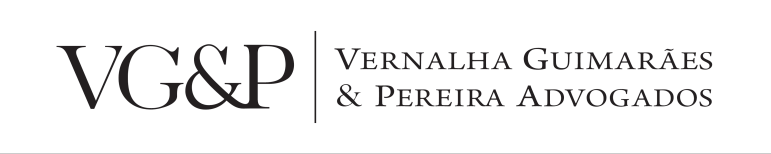 5. Condutas vedadas em espécie
CONDUTAS VEDADAS EM ESPÉCIE

|JURISPRUDÊNCIA:

“(…) ELEIÇÕES - CONDUTA VEDADA - ARTIGO 73, INCISO VI, ALÍNEA A, DA LEI Nº 9.504/1997 - ALCANCE. O disposto na citada alínea versa o repasse de recursos, sendo irrelevante o fato de o convênio ter sido assinado em data anterior ao período crítico previsto”. 
(TSE, Recurso Especial Eleitoral nº 104015, Relator Min. MARCO AURÉLIO MENDES DE FARIAS MELLO, Publicação: DJE Data 31/5/2013)
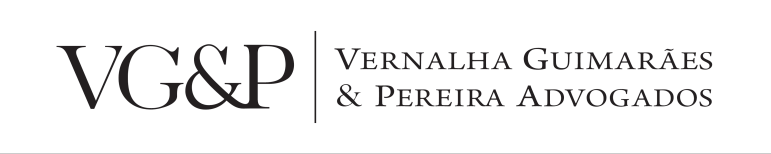 5. Condutas vedadas em espécie
CONDUTAS VEDADAS EM ESPÉCIE

|Lei n.º 9.504/97:
“Art. 73. (…)
VI - nos três meses que antecedem o pleito:
       b) com exceção da propaganda de produtos e serviços que tenham concorrência no mercado, autorizar publicidade institucional dos atos, programas, obras, serviços e campanhas dos órgãos públicos federais, estaduais ou municipais, ou das respectivas entidades da administração indireta, salvo em caso de grave e urgente necessidade pública, assim reconhecida pela Justiça Eleitoral;”
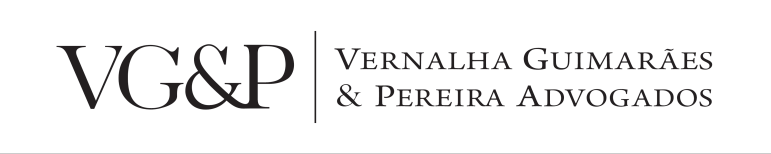 5. Condutas vedadas em espécie
CONDUTAS VEDADAS EM ESPÉCIE


”(…) 1.  A conduta vedada do art. 73, VI, b, da Lei 9.504/97 - proibição de publicidade institucional nos três meses que antecedem a eleição - possui natureza objetiva e configura-se independentemente do momento em que autorizada a publicidade, bastando a sua manutenção no período vedado. Precedentes. (...)”.
(TSE, AgReg em REspE nº 144260, Acórdão de 12/05/2015, Rel. Min. JOÃO OTÁVIO DE NORONHA, DJE Data 10/06/2015)
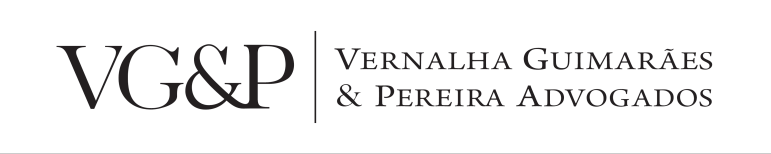 5. Condutas vedadas em espécie
CONDUTAS VEDADAS EM ESPÉCIE

|JURISPRUDÊNCIA:
“(…) 2.  Nos três meses que antecedem o pleito, impõe-se a total vedação à publicidade institucional, independentemente de haver em seu conteúdo caráter informativo, educativo ou de orientação social (art. 37, § 1º, da CF/88), ressalvadas as exceções previstas em lei. (…)”. 
(TSE, AgReg em RespE nº 44786, Relator(a) Min. JOÃO OTÁVIO DE NORONHA, Publicação: DJE Data 23/9/2014)
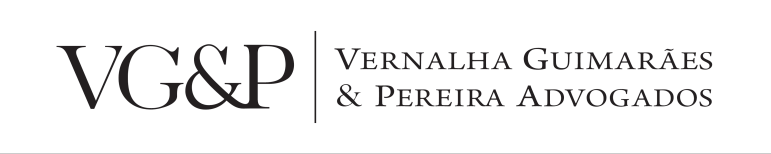 5. Condutas vedadas em espécie
CONDUTAS VEDADAS EM ESPÉCIE

” Representação. Publicidade institucional. Placas. Obra pública. Período vedado. 1. A jurisprudência deste Tribunal tem assentado que, no trimestre anterior ao pleito, é vedada, em obras públicas, a manutenção de placas que possuam expressões ou símbolos identificadores da administração de candidato a cargo eletivo".
(TSE, AgReg em AI nº 9877, Acórdão de 01/12/2009, Relator(a) Min. ARNALDO VERSIANI LEITE SOARES, Publicação: DJE 11/02/2010)
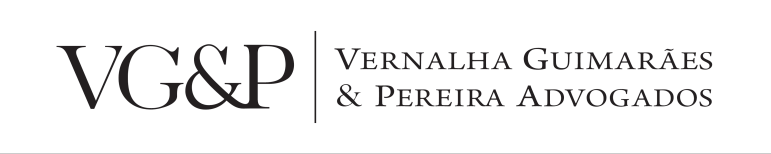 5. Condutas vedadas em espécie
CONDUTAS VEDADAS EM ESPÉCIE

|JURISPRUDÊNCIA:

“(…) 1. A publicação de atos oficiais, tais como leis e decretos, não caracteriza publicidade institucional. (…)”. 
(TSE, AgReg em REspE nº 25748 Relator Min. CARLOS EDUARDO CAPUTO BASTOS, Publicação: DJ Data 30/11/2006)
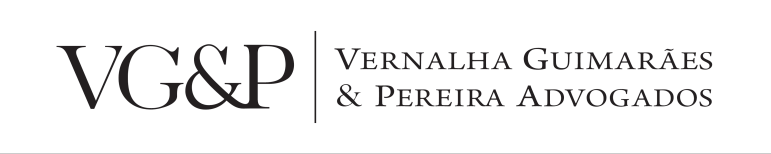 5. Condutas vedadas em espécie
CONDUTAS VEDADAS EM ESPÉCIE

|JURISPRUDÊNCIA:

”(…) Autorizada pela Justiça Eleitoral, a publicidade institucional, em período vedado, deve conter caráter exclusivamente informativo, educativo ou de orientação social. Comprovada a veiculação de elementos caracterizadores de promoção pessoal, caracterizada a conduta vedada prevista no art. 73, VI, b, da Lei das Eleições.Agravo regimental a que se nega provimento”. 
(TSE, Recurso Especial Eleitoral nº 39269, Acórdão, Relator Min. Rosa Maria Weber Candiota Da Rosa, DJE Data 20/10/2016)
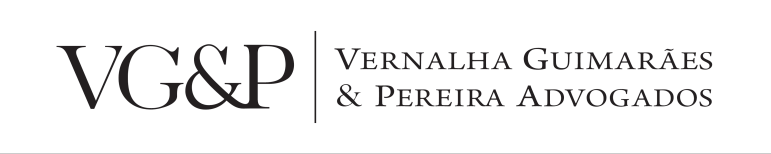 5. Condutas vedadas em espécie
CONDUTAS VEDADAS EM ESPÉCIE

|Lei n.º 9.504/97:
“Art. 73. (…)
VI - nos três meses que antecedem o pleito:
        c) fazer pronunciamento em cadeia de rádio e televisão, fora do horário eleitoral gratuito, salvo quando, a critério da Justiça Eleitoral, tratar-se de matéria urgente, relevante e característica das funções de governo;”
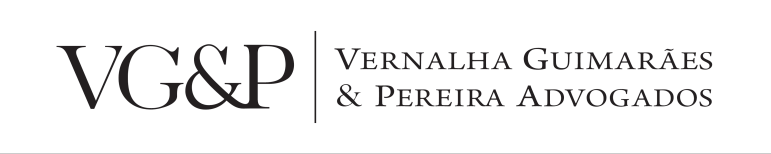 5. Condutas vedadas em espécie
CONDUTAS VEDADAS EM ESPÉCIE

|JURISPRUDÊNCIA:
“(...) 3. No caso dos autos, os discursos foram transmitidos por uma única emissora, não havendo falar em cadeia de rádio e televisão, além de inexistir prova de que a TV Cidade prestava serviços ou era remunerada pela Câmara Municipal de Tupã à época dos fatos para veicular as sessões legislativas, circunstância que não pode ser presumida. 4. Ademais, o art. 73, § 3º, da Lei 9.504/97 dispõe que a restrição contida na alínea c do inciso VI alcança somente os agentes públicos das esferas administrativas cujos cargos estejam em disputa na eleição. Ressalva-se, porém, conforme cada caso, a possibilidade de enquadramento da conduta em outros dispositivos da legislação eleitoral. 5. Recurso ordinário provido”. (TSE, RESPE nº 1527171, Relator(a) Min. JOÃO OTÁVIO DE NORONHA, Publicação: DJE, Data 02/10/2014)
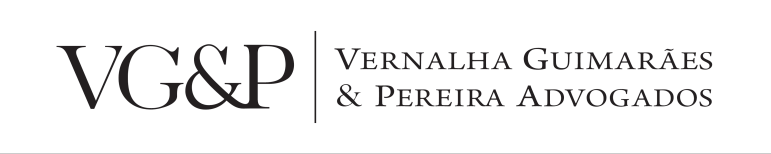 5. Condutas vedadas em espécie
EXCEÇÃO

|Lei n.º 9.504/97:
“Art. 73. (…) 
§ 3º As vedações do inciso VI do caput, alíneas b e c, aplicam-se apenas aos agentes públicos das esferas administrativas cujos cargos estejam em disputa na eleição”.
Publicidade institucional;
Pronunciamento em cadeia de rádio e televisão.
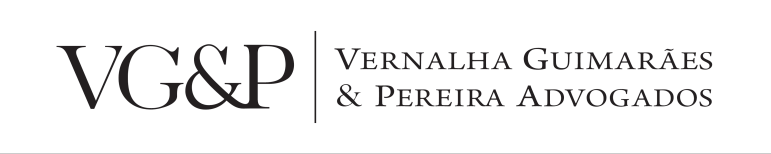 5. Condutas vedadas em espécie
CONDUTAS VEDADAS EM ESPÉCIE
|JURISPRUDÊNCIA:

“2.  Essa regra, embora em princípio inaplicável a esferas administrativas cujos cargos não estejam sob disputa (art. 73, § 3º), não tem natureza absoluta e não autoriza publicidade em benefício de candidato de circunscrição diversa, em completa afronta ao art. 37, § 1º, da CF/88 e de modo a afetar a paridade de armas entre postulantes a cargo eletivo. (...)”. (TSE, Respe nº 156388, Relator Min. Antonio Herman De Vasconcellos E Benjamin, DJE Data 17/10/2016)
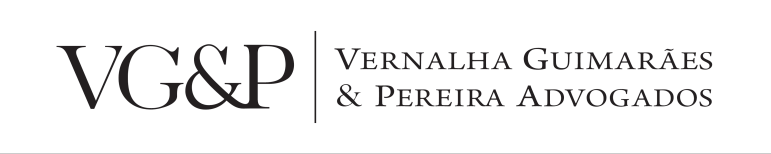 5. Condutas vedadas em espécie
CONDUTAS VEDADAS EM ESPÉCIE

|JURISPRUDÊNCIA:
“EMENTA. ELEIÇÕES 2014. RECURSO. REPRESENTAÇÃO. LEGITIMIDADE PASSIVA DE TITULAR DE MINISTÉRIO. PUBLICIDADE INSTITUCIONAL. SITE DO GOVERNO FEDERAL. CONDUTA VEDADA NÃO CONFIGURADA. RECURSO DESPROVIDO. (…) 2.   A vedação de autorização de divulgação de publicidade institucional durante o período vedado destina-se apenas aos agentes públicos das esferas administrativas cujos cargos estejam em disputa na eleição, podendo a Justiça Eleitoral examinar eventuais excessos que descambem para a prática de nítida propaganda eleitoral”. (TRE/PR, RP nº 160977, Relator(a) GUIDO JOSÉ DÖBELI, Publicação: DJ Data 27/09/2014)
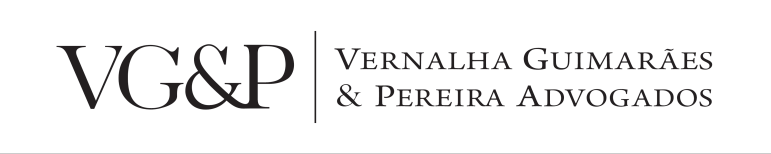 5. Condutas vedadas em espécie
CONDUTAS VEDADAS EM ESPÉCIE

|REFORMA ELEITORAL 2015:

“Art. 73 (…)
VII – realizar, no primeiro semestre do ano de eleição, despesas com publicidade dos órgãos públicos federais, estaduais ou municipais, ou das respectivas entidades da administração indireta, que excedam a média dos gastos no primeiro semestre dos três últimos anos que antecedem o pleito;
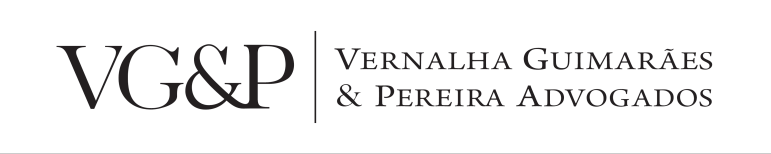 5. Condutas vedadas em espécie
CONDUTAS VEDADAS EM ESPÉCIE
“REALIZAR” – LIQUIDAR:

“(...) 3.   A melhor interpretação da regra do art. 73, VII, da Lei das Eleições, no que tange à definição - para fins eleitorais do que sejam despesas com publicidade -, é no sentido de considerar o momento da liquidação, ou seja, do reconhecimento oficial de que o serviço foi prestado - independentemente de se verificar a data do respectivo empenho ou do pagamento, para fins de aferição dos limites indicados na referida disposição legal. (...)”.
(TSE, RESPE nº 67994, Relator Min. HENRIQUE NEVES DA SILVA, DJE Data 19/12/2013)
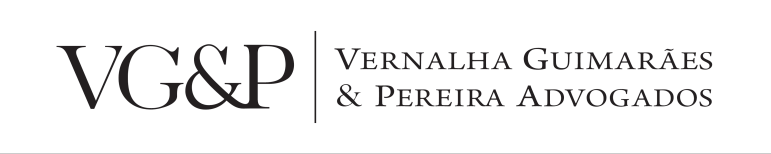 5. Condutas vedadas em espécie
CONDUTAS VEDADAS EM ESPÉCIE

|Lei n.º 9.504/97:
“Art. 73. (…)
VIII - fazer, na circunscrição do pleito, revisão geral da remuneração dos servidores públicos que exceda a recomposição da perda de seu poder aquisitivo ao longo do ano da eleição, a partir do início do prazo estabelecido no art. 7º desta Lei e até a posse dos eleitos.” 
”Art. 7º. (…) § 1º Em caso de omissão do estatuto, caberá ao órgão de direção nacional do partido estabelecer as normas a que se refere este artigo, publicando-as no Diário Oficial da União até cento e oitenta dias antes das eleições”.
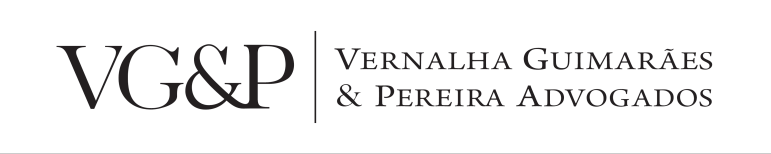 5. Condutas vedadas em espécie
CONDUTAS VEDADAS EM ESPÉCIE

|JURISPRUDÊNCIA:

“A revisão de remuneração deve ser entendida como o aumento concedido em razão do poder aquisitivo da moeda e que não tem por objetivo corrigir situação de injustiça ou revalorização profissionais de carreiras específicas”. 
(TSE, RES n.º 21.296, Rel. Min. Fernando Neves, Julgado em 12.11.2002)
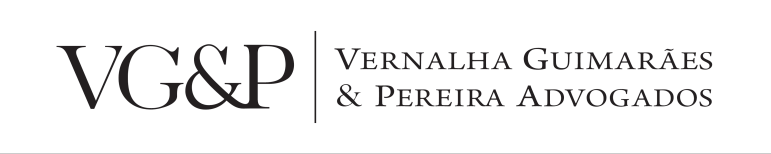 5. Condutas vedadas em espécie
CONDUTAS VEDADAS EM ESPÉCIE

|Lei n.º 9.504/97:
“Art. 75. Nos três meses que antecederem as eleições, na realização de inaugurações é vedada a contratação de shows artísticos pagos com recursos públicos.
        Parágrafo único.  Nos casos de descumprimento do disposto neste artigo, sem prejuízo da suspensão imediata da conduta, o candidato beneficiado, agente público ou não, ficará sujeito à cassação do registro ou do diploma.”
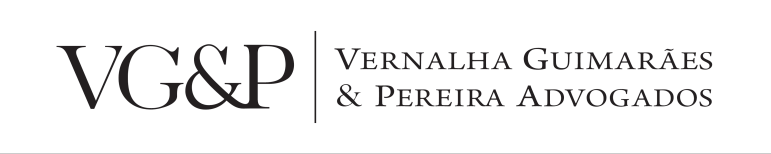 5. Condutas vedadas em espécie
CONDUTAS VEDADAS EM ESPÉCIE

|Lei n.º 9.504/97:

“Art. 77.  É proibido a qualquer candidato comparecer, nos 3 (três) meses que precedem o pleito, a inaugurações de obras públicas.
	Parágrafo único.  A inobservância do disposto neste artigo sujeita o infrator à cassação do registro ou do diploma.”
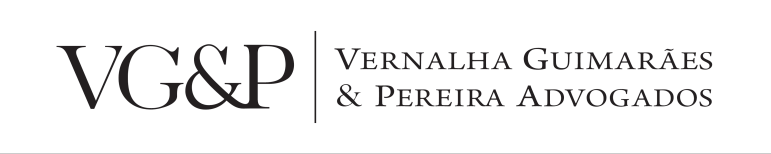 5. Condutas vedadas em espécie
CONDUTAS VEDADAS EM ESPÉCIE

|JURISPRUDÊNCIA:

“(…). 3. A vedação contida no art. 75 da Lei das Eleições não contempla contratação de shows para evento tradicional ocorrido no Município com reiterada freqüência no passar dos anos.  4. Recurso conhecido e desprovido”. 
(TRE/PR, RECURSO ELEITORAL nº 28467, Relator(a) ANDREA SABBAGA DE MELO, Publicação: DJ Data 13/11/2012 )
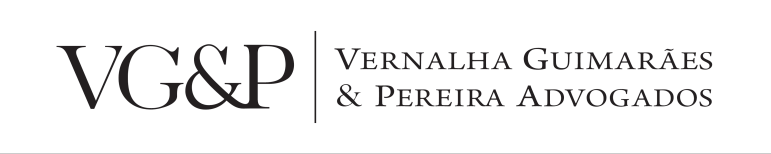 5. Condutas vedadas em espécie
CONDUTAS VEDADAS EM ESPÉCIE
|JURISPRUDÊNCIA:

“(…) A vedação legal em comento tem como objetivo evitar que órgãos estatais, tendo em vista as eleições, denotem vinculação entre realizações da administração com determinado candidato, influenciando a decisão dos eleitores por meio de propaganda. Provimento negado”. (TRE/MS, RE nº 1372, Relator(a) MIGUEL FLORESTANO NETO, Publicação: DJ Data 28/09/2009)
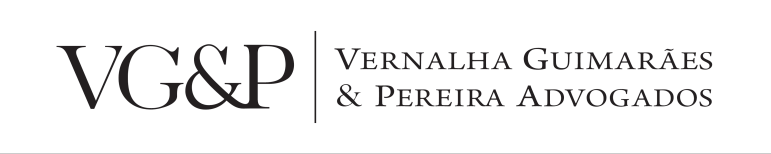 5. Condutas vedadas em espécie
CONDUTAS VEDADAS EM ESPÉCIE

|JURISPRUDÊNCIA:
“Representação. Conduta vedada. Inauguração de obra pública. Art. 77 da Lei nº 9.504/97. 1. A mera presença do candidato na inauguração de obra pública, como qualquer pessoa do povo, sem destaque e sem fazer uso da palavra ou dela ser destinatário, não configura o ilícito previsto no art. 77 da Lei nº 9.504/97. 2. Entendimento do acórdão regional em consonância com a interpretação do TSE sobre o art. 77 da Lei nº 9.504/97, conforme precedentes: (…)”. (TSE, AgReg em AI nº 178190, Relator(a) Min. HENRIQUE NEVES DA SILVA, Publicação: DJE Data 6/12/2013)
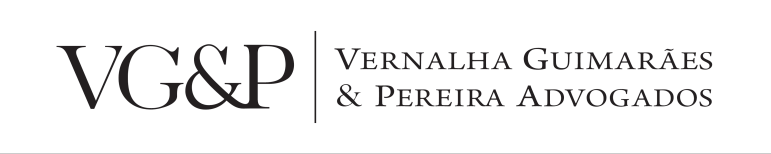 5. Condutas vedadas em espécie
CONDUTAS VEDADAS EM ESPÉCIE

|JURISPRUDÊNCIA:
“Representação. Conduta vedada. Inauguração de obra pública. Art. 77 da Lei nº 9.504/97. 1. A mera presença do candidato na inauguração de obra pública, como qualquer pessoa do povo, sem destaque e sem fazer uso da palavra ou dela ser destinatário, não configura o ilícito previsto no art. 77 da Lei nº 9.504/97. 2. Entendimento do acórdão regional em consonância com a interpretação do TSE sobre o art. 77 da Lei nº 9.504/97, conforme precedentes: (…)”. (TSE, AgReg em AI nº 178190, Relator(a) Min. HENRIQUE NEVES DA SILVA, Publicação: DJE Data 6/12/2013)
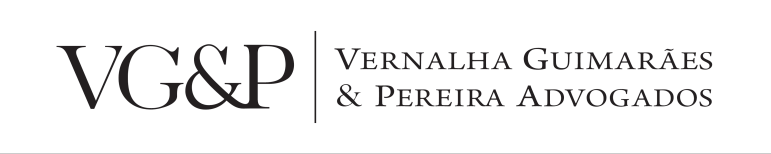 5. Condutas vedadas em espécie
CONDUTAS VEDADAS EM ESPÉCIE
|JURISPRUDÊNCIA:
“(...) 2.Não existe vedação legal para que agentes públicos em campanha visitem o início de obras públicas no período de 3 (três) meses que antecedem o pleito, ainda que acompanhados de autoridades estaduais e federais e, tampouco, de que divulguem a visita em suas campanhas eleitorais.
 3. É lícita a divulgação de alianças políticas por parte dos candidatos e de quem com eles mantêm laços políticos. Na mesma medida é lícita a afirmação de que tais laços permitem a realização de parcerias e projetos futuros, especialmente porque a afirmação foi feita de forma que não exclui a realização da parceria com outros eventuais candidatos eleitos. 
 4.Recurso conhecido e improvido.
(TRE/PR, RE n 41412, Relator(a) PEDRO LUÍS SANSON CORAT, DJ Data 04/08/2017 )
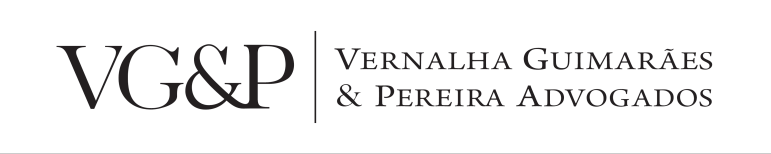 5. Condutas vedadas em espécie
CONDUTAS VEDADAS EM ESPÉCIE

|JURISPRUDÊNCIA:

““(...) A Lei n. 9.504/1997 veda a participação dos candidatos em inauguração de obras públicas objetivando proteger a igualdade entre os candidatos quanto ao uso de recursos públicos. Solenidades de lançamento de obras privadas, ainda que divulgadas amplamente pela imprensa local e no meio político, não lhe retiram o caráter privado, inexistindo proibição de participação dos candidatos”. 
(TRE/SC, RE n 1332, Relatora ELIANA PAGGIARIN MARINHO, DJE Data 11/01/2010)
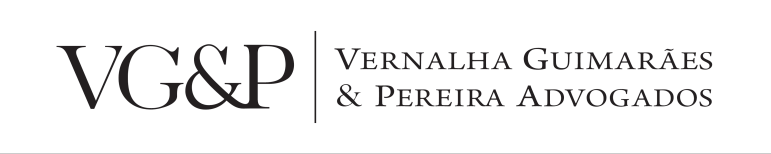 5. Condutas vedadas em espécie
CONDUTAS VEDADAS EM ESPÉCIE

|JURISPRUDÊNCIA:

““(..) Evento destinado ao anúncio de investimentos para a construção de rodovia, situação distinta da proibição estipulada pelo citado dispositivo. Tratando-se de norma restritiva de direito, é inviável a pretendida analogia ou equiparação de conceitos. Conduta não correspondente àquela prevista em lei, não incidindo em prática vedada. 
 Provimento negado”.
(TRE/RS, Recurso Eleitoral n 42997, Relator DES. FEDERAL CARLOS EDUARDO THOMPSON FLORES LENZ, Publicação: DEJERS Data 17/06/2013)
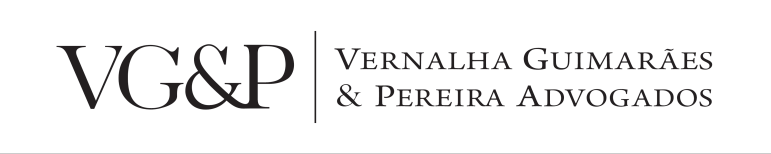 5. Condutas vedadas em espécie
CONDUTAS VEDADAS EM ESPÉCIE

|JURISPRUDÊNCIA:

““(...) Não caracteriza a conduta vedada pelo art. 77 da Lei das Eleições a participação do candidato em solenidade que teve por fim assinatura de convênio, principalmente quando as circunstâncias do caso, embora demonstrem tratar-se de obra pública, evidenciam a inexistência da hipótese de inauguração.
(TRE/RN, RE n 8284, Relator FABIO LUIZ MONTE DE HOLLANDA, DJE Data 06/10/2008)
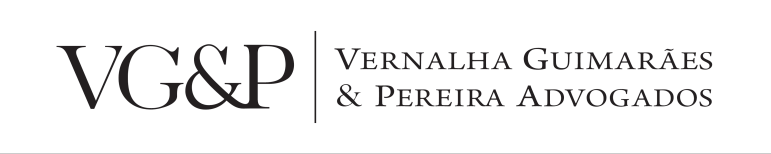 5. Condutas vedadas em espécie
CONDUTAS VEDADAS EM ESPÉCIE

|JURISPRUDÊNCIA:

““MANDADO DE SEGURANÇA. ADMINISTRAÇÃO ESTADUAL. SOLENIDADE DE ASSINATURA DE ORDENS DE SERVIÇO E LANÇAMENTO DE OBRAS. LIMINAR CONCEDIDA. EVENTO REALIZADO. (...)
Concedida liminar permitindo à Administração Estadual a realização de solenidade de assinatura de ordens de serviço e lançamento de obras, e alcançado o objeto pretendido resta prejudicado, por perda de objeto, o mandamus. (...)”.
(TRE/MS, MANDADO DE SEGURANCA n 141, Relator RUY CELSO BARBOSA FLORENCE, Publicação: DJ Data 22/08/2008)
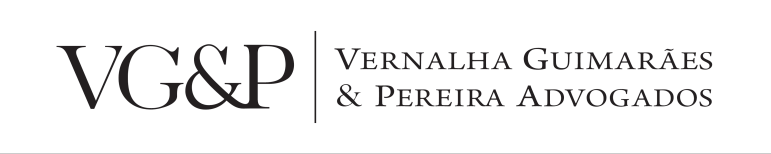 5. Condutas vedadas em espécie
CONDUTAS VEDADAS EM ESPÉCIE

|JURISPRUDÊNCIA:

“CONDUTAS VEDADAS - INAUGURAÇÃO DE OBRA PÚBLICA - NÃO CARACTERIZAÇÃO - PARTICIPAÇÃO DE CANDIDATO NA ABERTURA SOLENE DE FEIRA AGRÍCOLA. RECURSO DESPROVIDO.
(TRE/SP, RECURSO n 29060, Relator PAULO ALCIDES AMARAL SALLES, Publicação: PSESS - Publicado em Sessão, Data 29/08/2008)
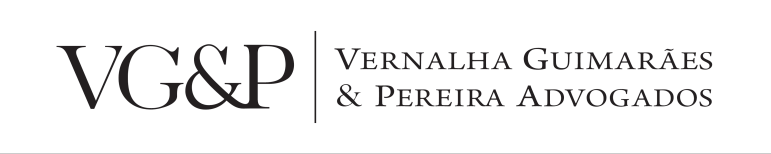 5. Condutas vedadas em espécie
CONDUTAS VEDADAS EM ESPÉCIE
|JURISPRUDÊNCIA:

“EMENTA: RECURSO ELEITORAL - CANDIDATO - COMPARECIMENTO A EVENTO FECHADO - VIOLAÇÃO DO ARTIGO 77, DA LEI Nº 9.504/97 - CONDUTA VEDADA NÃO CONFIGURADA - RECURSO DESPROVIDO. 1. O simples comparecimento de candidato a evento fechado, com a participação de autoridades, mas sem a presença de público e sem discurso, não evidencia abuso nem conduta possível de alteração do resultado do pleito. 2. Recurso desprovido”. 
(TRE/PR, RE nº 9190, Relator(a) ROGÉRIO COELHO, Publicação: DJ Data 25/09/2012 )
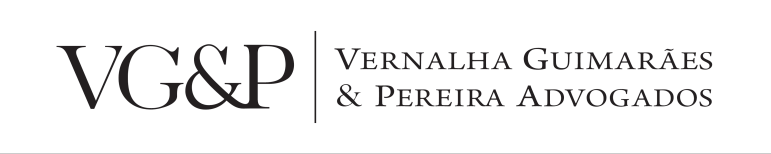 SANÇÕES
6
6. Sanções
SUSPENSÃO DA CONDUTA E MULTA
|Lei n.º 9.504/97:
"§ 4º O descumprimento do disposto neste artigo acarretará a suspensão imediata da conduta vedada, quando for o caso, e sujeitará os responsáveis a multa no valor de cinco a cem mil UFIR”.


"§ 6º As multas de que trata este artigo serão duplicadas a cada reincidência".
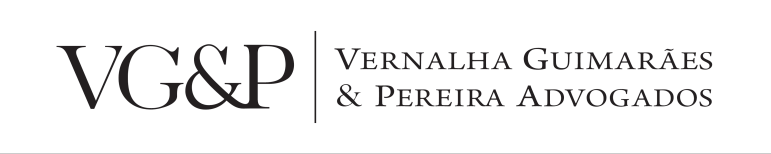 6. Sanções
CASSAÇÃO DO REGISTRO OU DIPLOMA

|Lei n.º 9.504/97:
"§ 5o  Nos casos de descumprimento do disposto nos incisos do caput e no § 10, sem prejuízo do disposto no § 4o, o candidato beneficiado, agente público ou não, ficará sujeito à cassação do registro ou do diploma". 

"Art. 78. A aplicação das sanções cominadas no art. 73, §§ 4º e 5º, dar-se-á sem prejuízo de outras de caráter constitucional, administrativo ou disciplinar fixadas pelas demais leis vigentes".
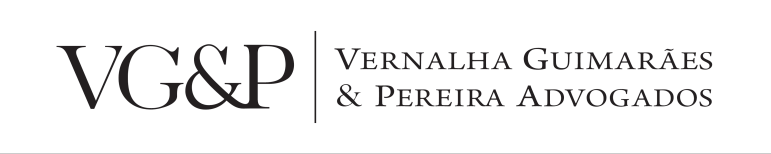 6. Sanções
CASSAÇÃO DO REGISTRO OU DIPLOMA

|Lei n.º 9.504/97:

“Art. 74.  Configura abuso de autoridade, para os fins do disposto no art. 22 da Lei Complementar nº 64, de 18 de maio de 1990, a infringência do disposto no § 1º do art. 37 da Constituição Federal, ficando o responsável, se candidato, sujeito ao cancelamento do registro ou do diploma. ”.
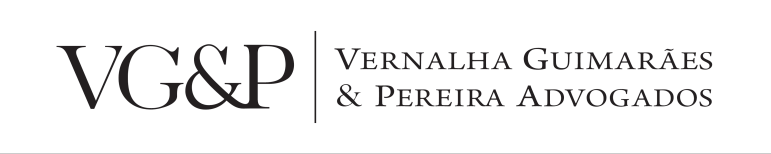 6. Sanções
|JURISPRUDÊNCIA:

“(...) 1.   O artigo 73 da Lei n.º 9.504/97 trata de condutas objetivas, não se exigindo qualquer análise acerca má-fé ou de potencialidade lesiva ou influência no pleito, já que a legislação faz uma presunção jure et de jure de que as condutas ali tratadas são tendentes a afetar a igualdade de oportunidades entre candidatos, bastando a comprovação inequívoca do fato descrito na presente demanda para atrair a incidência da sanção de multa, prevista no parágrafo quarto do dispositivo legal supra mencionado. 2.   Recurso desprovido. (...)”. (TRE/PR, RECURSO ELEITORAL nº 23116, Relator(a) MARCOS ROBERTO ARAÚJO DOS SANTOS, Publicação: DJ Data 06/12/2012 ).
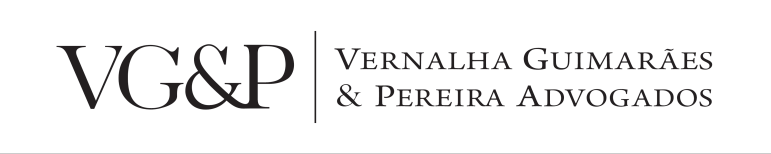 6. Sanções
|JURISPRUDÊNCIA:


“3. O abuso do poder político caracteriza-se quando o agente público, valendo-se de sua condição funcional e em manifesto desvio de finalidade, compromete a igualdade da disputa e a legitimidade do pleito em benefício de sua candidatura ou de terceiros, o que não se verificou no caso. 4. Recursos especiais eleitorais providos”.
(TSE, RESPE nº 46822, Relator(a) Min. JOÃO OTÁVIO DE NORONHA, Publicação: DJE - Data 16/6/201)
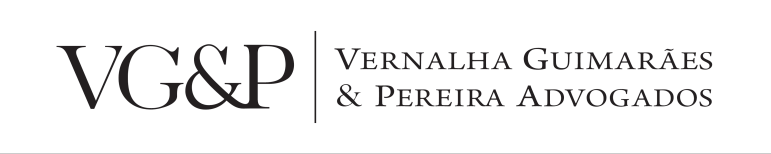 6. Sanções
IMPROBIDADE ADMINISTRATIVA

|Lei n.º 9.504/97:

"§ 7º As condutas enumeradas no caput caracterizam, ainda, atos de improbidade administrativa, a que se refere o art. 11, inciso I, da Lei nº 8.429, de 2 de junho de 1992, e sujeitam-se às disposições daquele diploma legal, em especial às cominações do art. 12, inciso III”.
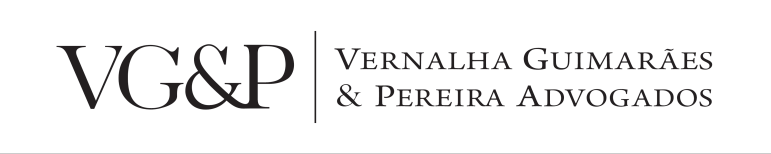 6. Sanções
SUJEITO PASSIVO

|Lei nº 8.429/92
"Art. 11. Constitui ato de improbidade administrativa que atenta contra os princípios da administração pública qualquer ação ou omissão que viole os deveres de honestidade, imparcialidade, legalidade, e lealdade às instituições, e notadamente:
I - praticar ato visando fim proibido em lei ou regulamento ou diverso daquele previsto, na regra de competência".
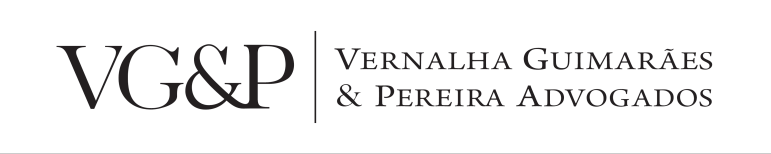 6. Sanções
SANÇÕES
|Lei n.º 8.429/92:
”Art. 12.  (…)
	III - na hipótese do art. 11, ressarcimento integral do dano, se houver, perda da função pública, suspensão dos direitos políticos de três a cinco anos, pagamento de multa civil de até cem vezes o valor da remuneração percebida pelo agente e proibição de contratar com o Poder Público ou receber benefícios ou incentivos fiscais ou creditícios, direta ou indiretamente, ainda que por intermédio de pessoa jurídica da qual seja sócio majoritário, pelo prazo de três anos".
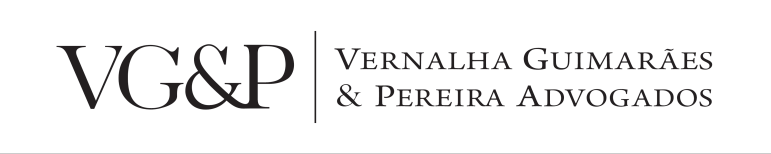 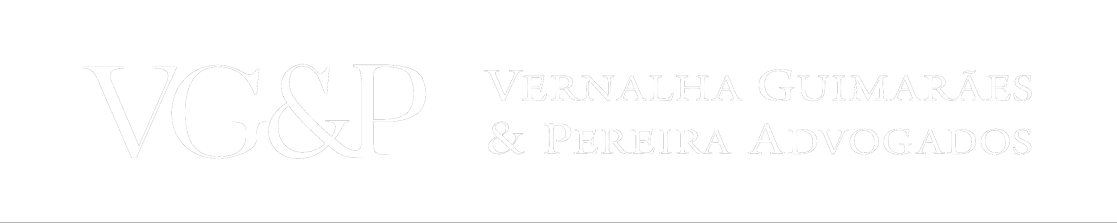 CuritibaRua Mateus Leme, 575 – São FranciscoCuritiba – PR – BrasilTel.: (55) 41 3233.0530
BrasíliaComplexo Brasil 21 – SHS Quadra 06.Cj. C, Bloco E, Sala 1201 – Asa Sul
Brasília – DF - Brasil
www.vgpadvogados.com.br